Memòria Càritas Parroquial 
UPA Pilar-Magdalena 2023
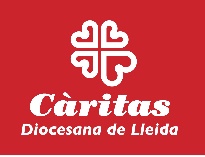 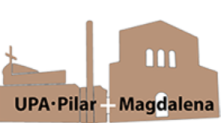 Despeses versus donatius
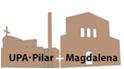 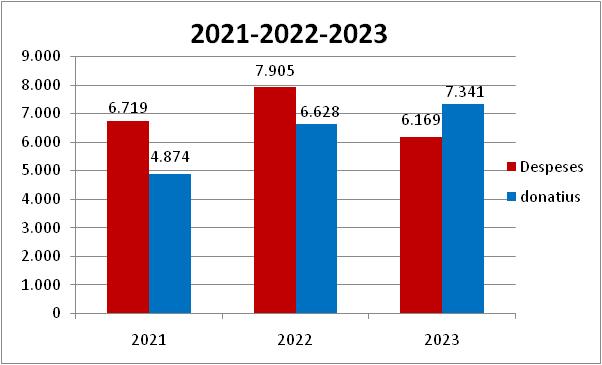 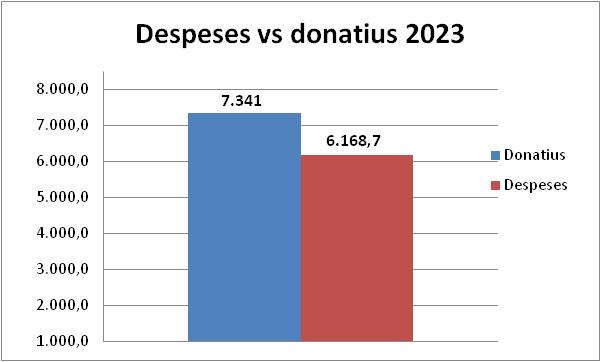 Despeses
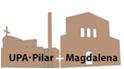 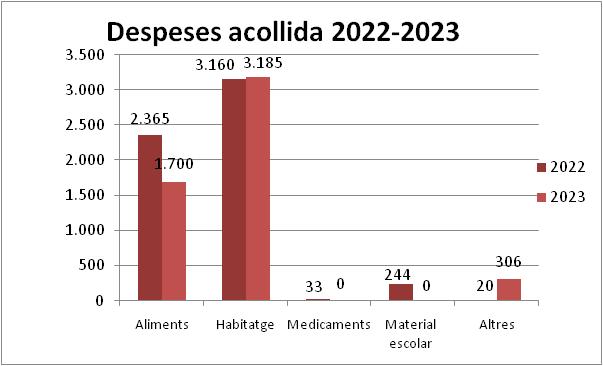 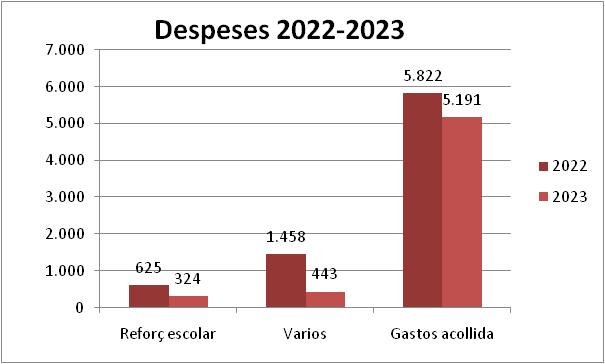 Donatius
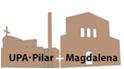 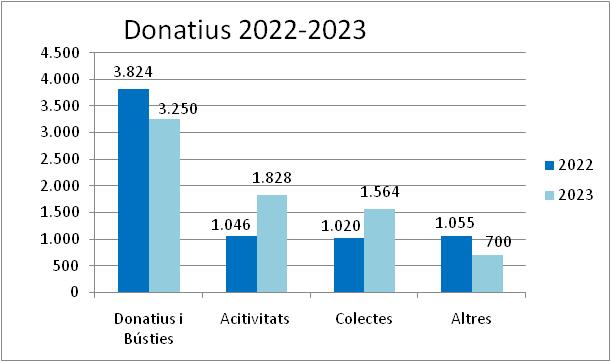 Hores de voluntariat
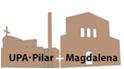 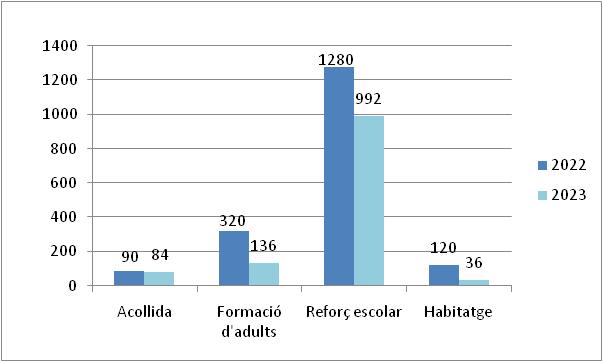 ACCIONS
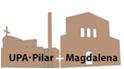 Reforç escolar: Mitjana de 18 nens per curs (Curs 2023-2024 son 20)
Formació d’adults: 5 alumnes
Acollida: 152 persones
                  49 unitats familiars
                   82 visites
Habitatge: Gestió del pis parroquial cedit al programa d’habitatge de la Càritas diocesana
VOLUNTARIS
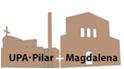 Programa / activitat Núm. Voluntaris
 Acollida 1 
Formació d'adults 4
 Reforç escolar 25 
Habitatge 2
I JO, QUÈ PUC FER?
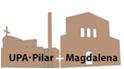 Donatius
		Bústia de les esglésies
		Número de compte de Càritas parroquial: 
ES 98 0081 0455 9200 0179 8889
          		Participant a les activitats que es fan per recollir fons

Voluntari: 
Contacta amb nosaltres dimarts i dijous de 17 a 18 als locals de la Magdalena
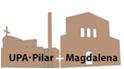 Moltes gràcies